PROJECT DASHBOARD
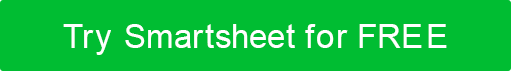 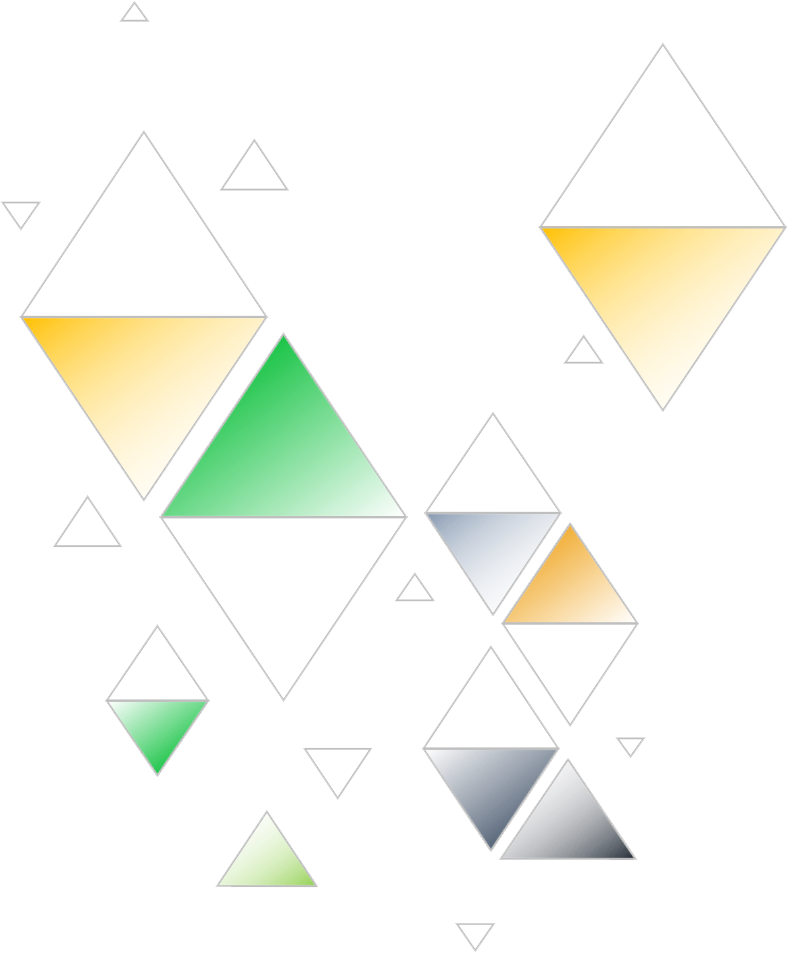 Use the Project Dashboard Template in Excel to enter data that will populate the charts and graphs for your dashboard.  Place screenshots of each element on the following slides to build out your Project Dashboard Presentation.
PROJECT DASHBOARD PRESENTATION
[ PROJECT NAME ]
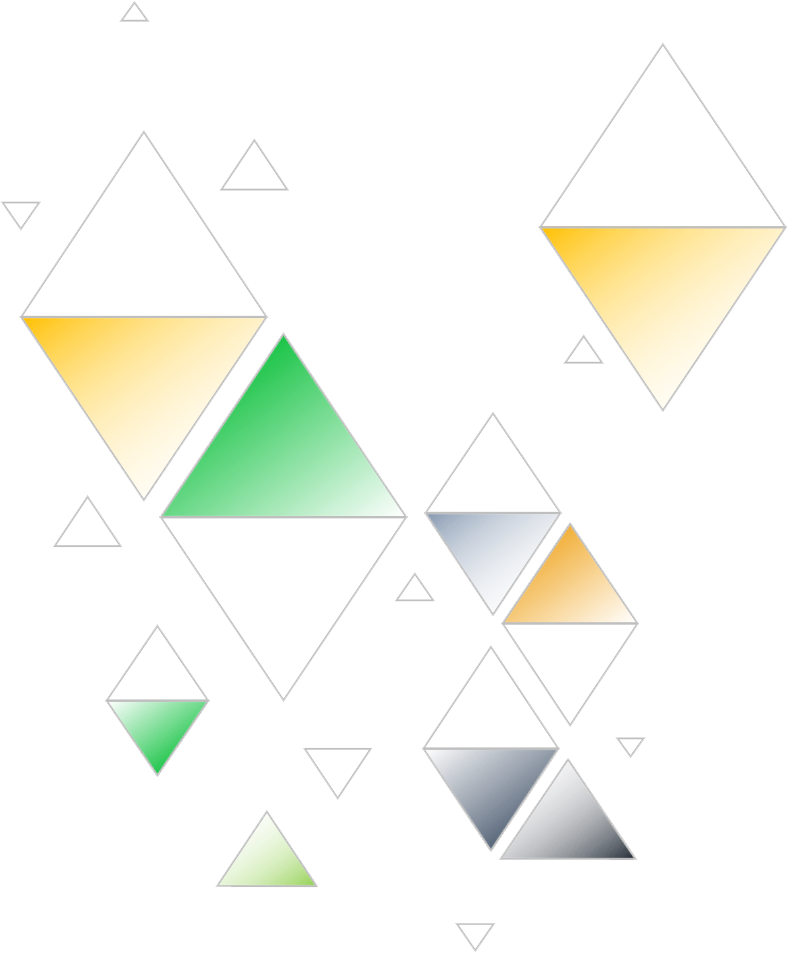 PROJECT DASHBOARD
PROJECT DASHBOARD PRESENTATION
TABLE OF CONTENTS
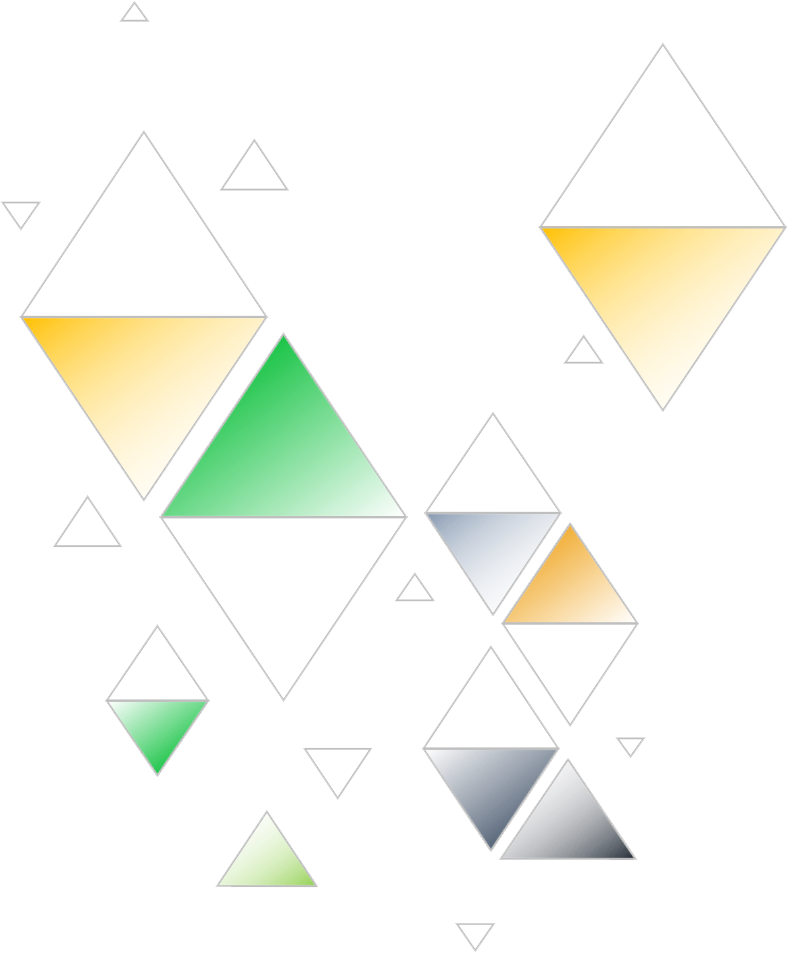 1
2
3
4
5
6
7
Dashboard Data
Task Timeline
Task Status
Task Priority
Budget
Pending Items
Summary
PROJECT DASHBOARD PRESENTATION  |  TABLE OF CONTENTS
PROJECT REPORT
1. DASHBOARD DATA
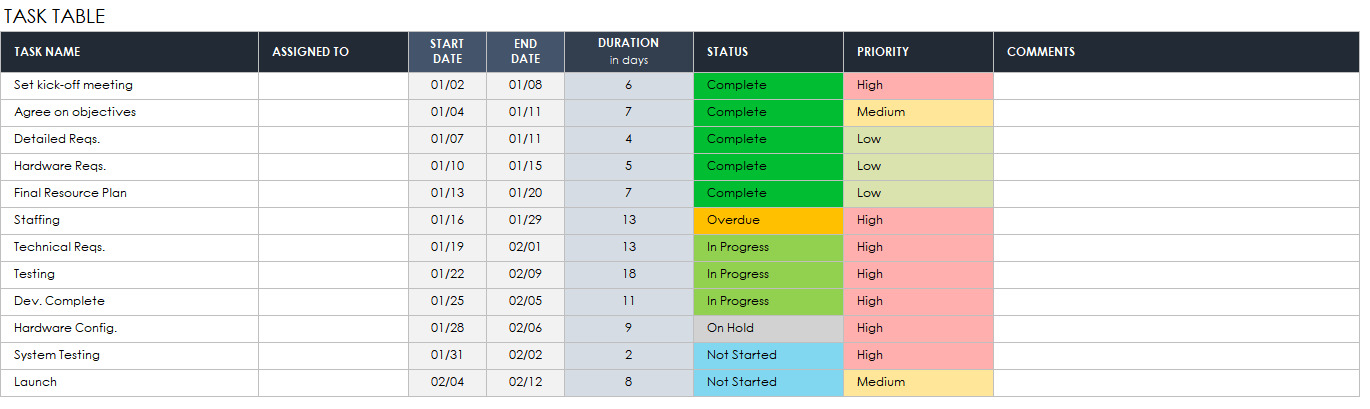 PROJECT REPORT
DASHBOARD DATA
1. DASHBOARD DATA
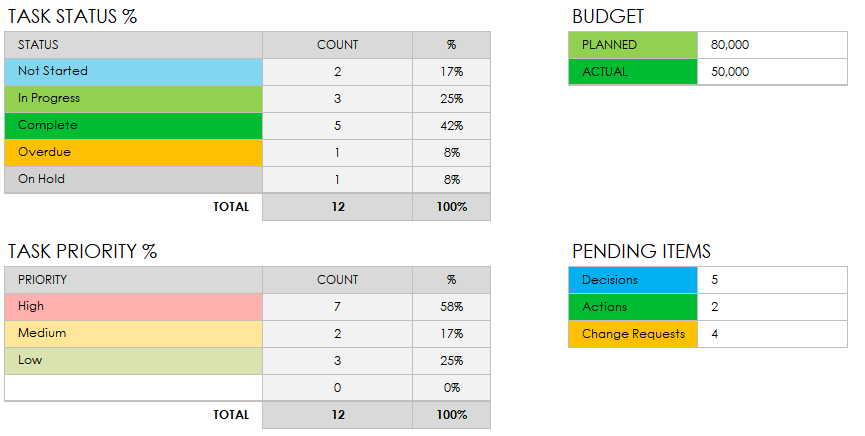 PROJECT REPORT
DASHBOARD DATA
2. TASK TIMELINE
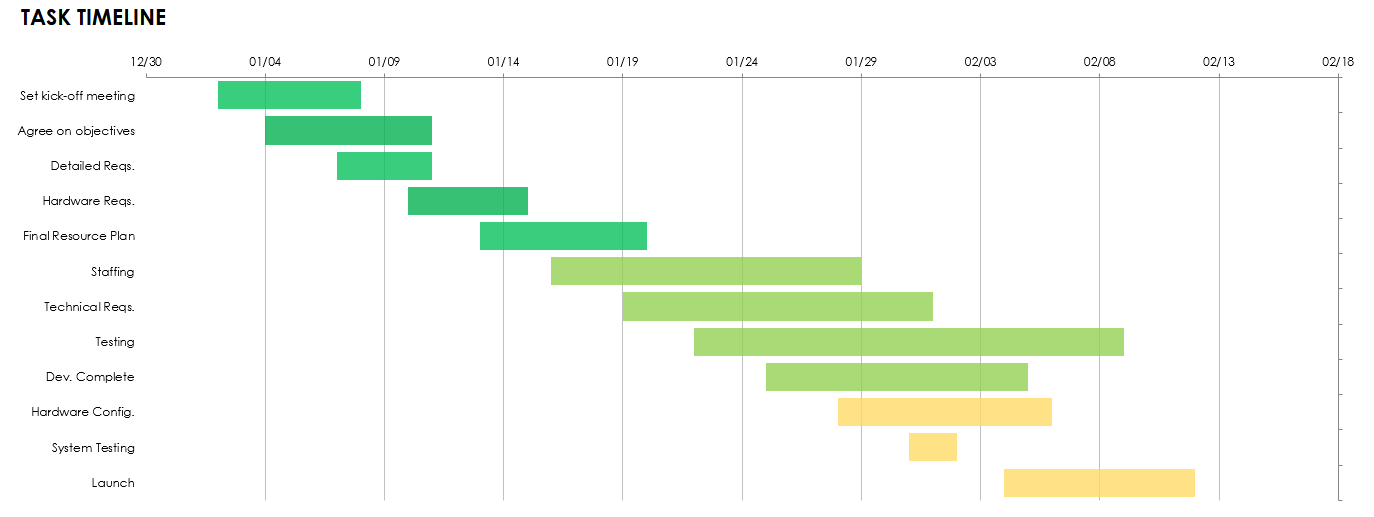 PROJECT REPORT
DASHBOARD DATA
3. TASK STATUS
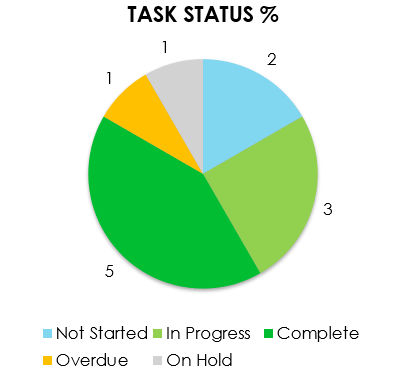 PROJECT REPORT
TASK STATUS
4. TASK PRIORITY
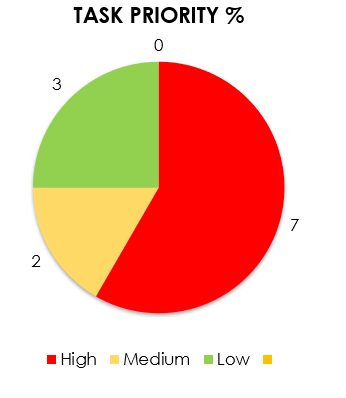 PROJECT REPORT
TASK PRIORITY
5. BUDGET
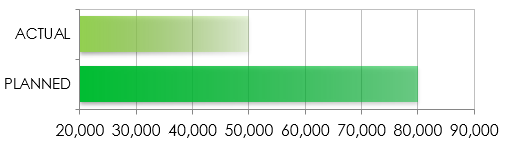 PROJECT REPORT
BUDGET
6. PENDING ITEMS
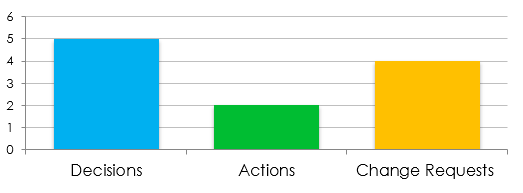 PROJECT REPORT
PENDING ITEMS
7. SUMMARY
Include any other critical information.
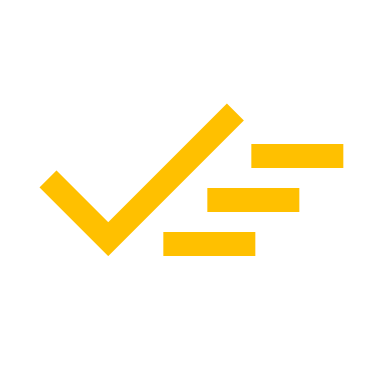 PROJECT REPORT
SUMMARY